Hyperparameter Tuning in Neural Networks
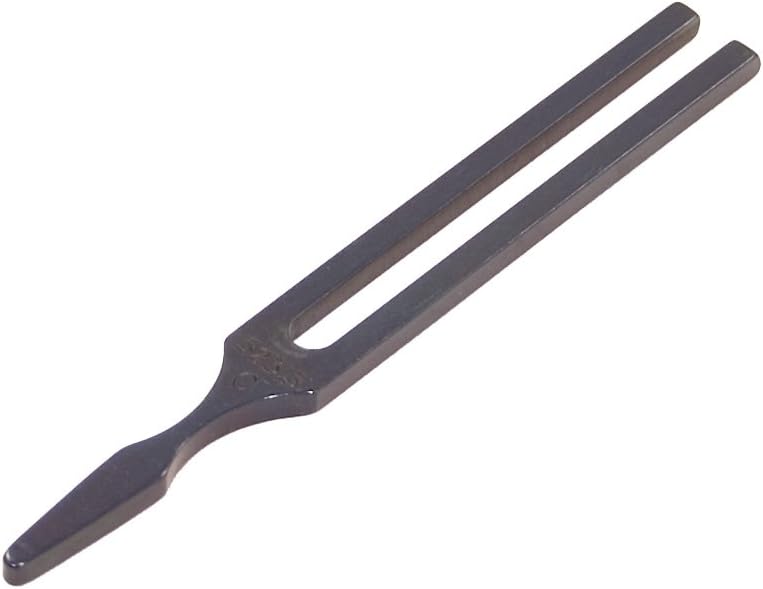 Damian Gordon
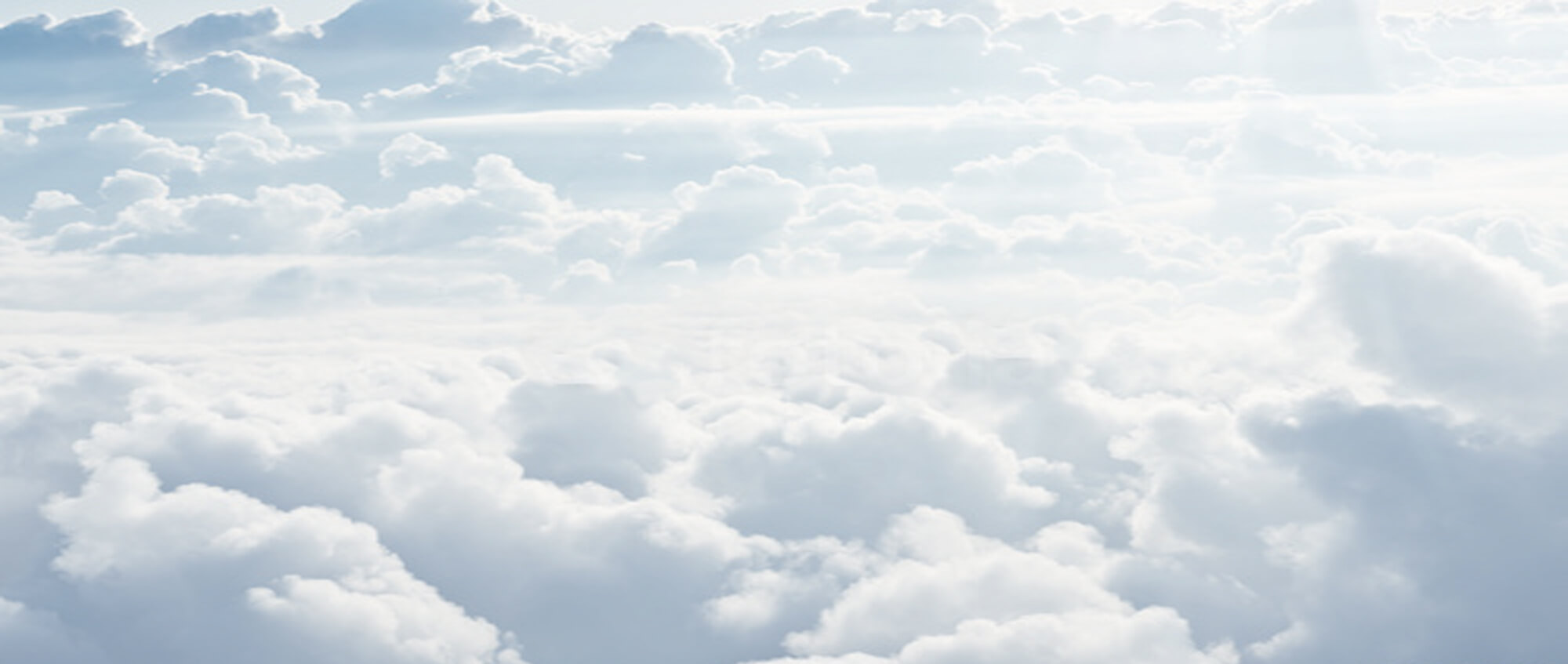 What is Tuning?
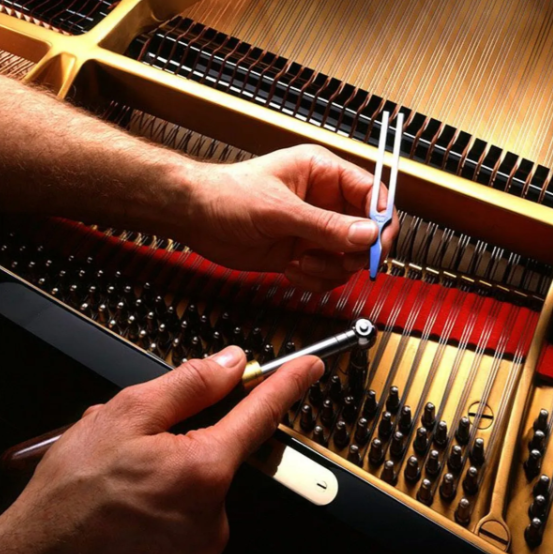 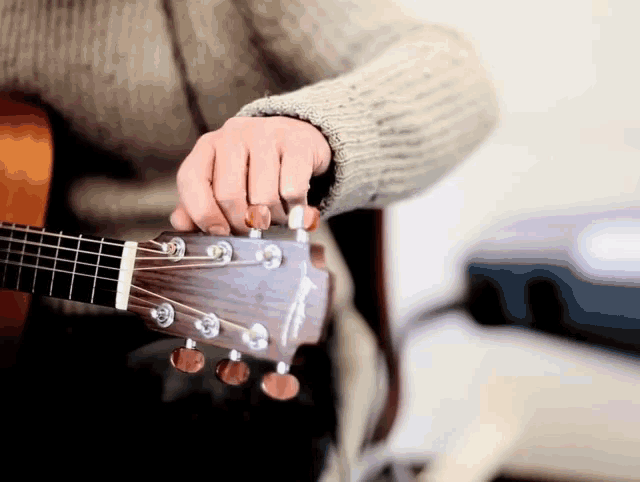 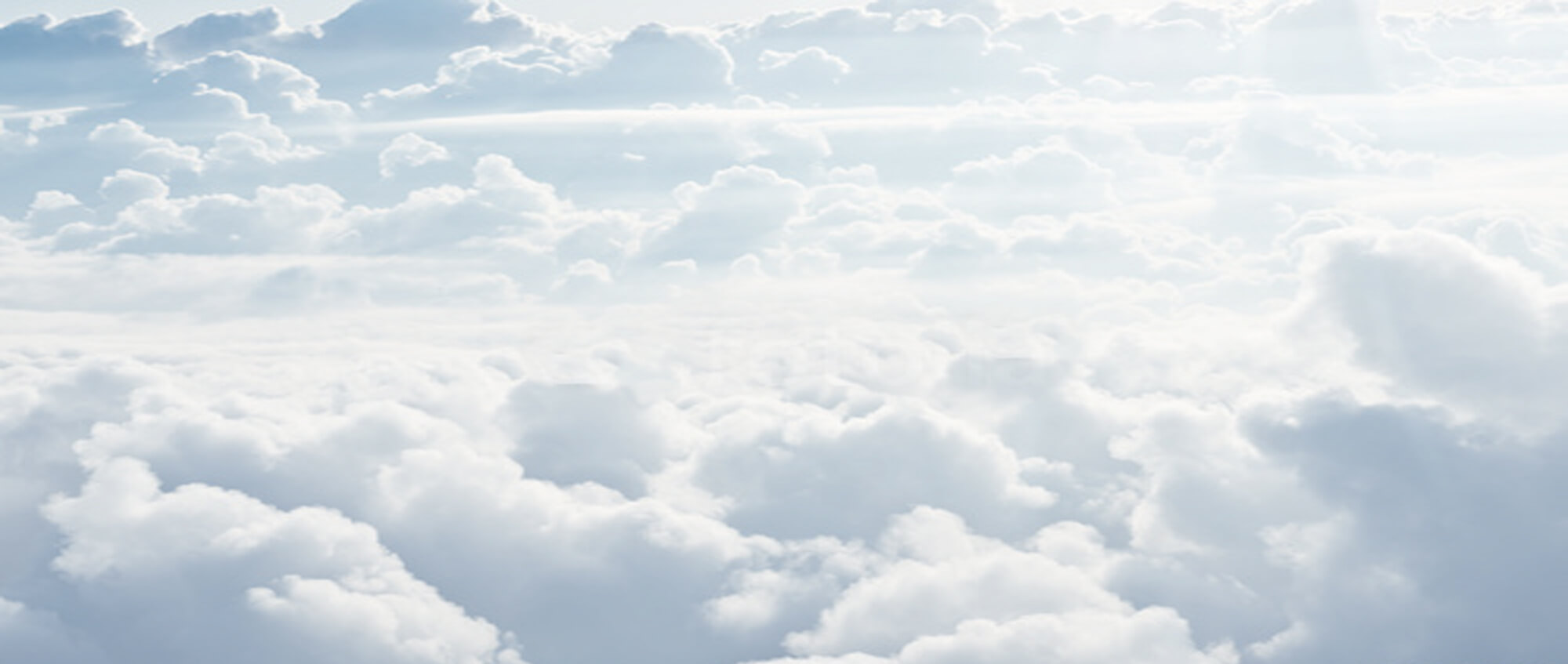 What is Tuning?
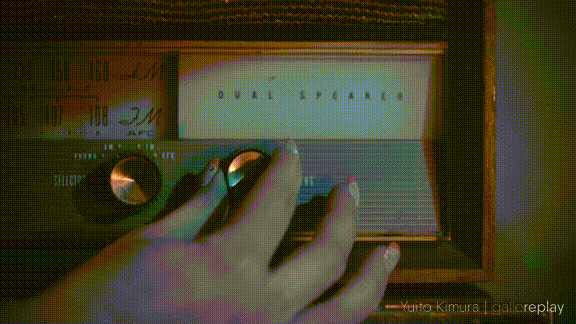 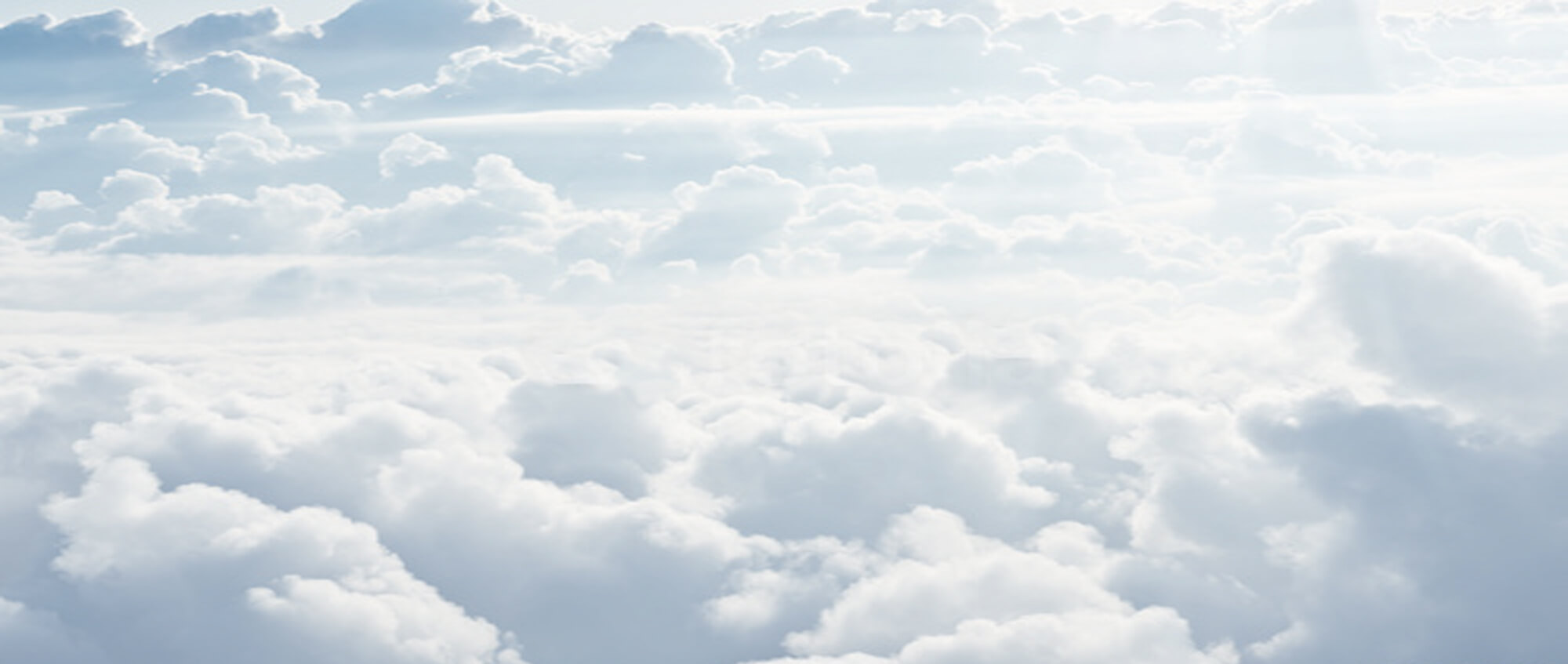 Contents
Introduction to Hyperparameters
Tuning Methods
Best Practices
Hyperparameters
Hyperparameters
Parameters
Hyperparameters
Parameters
Things that change
during the training.
Things that get set before
the training starts.
Hyperparameters
Parameters
Number of neurons
Number of layers
Learning rate
Activation functions
Weights
Biases
Things that change
during the training.
Things that get set before
the training starts.
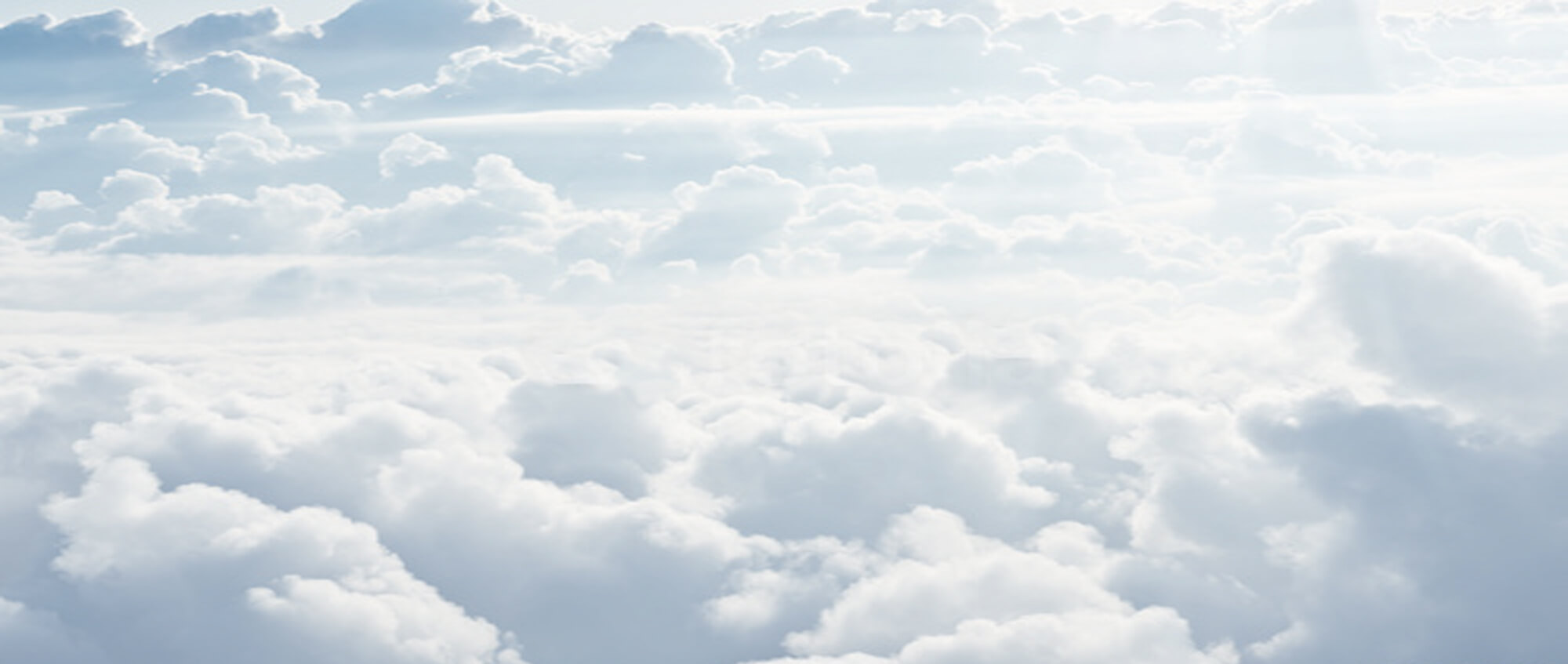 Hyperparameters vs. Parameters
Hyperparameters: Manually set; control how the model learns
Parameters: Weights and biases learned during training
Crucial for convergence, performance, and generalization
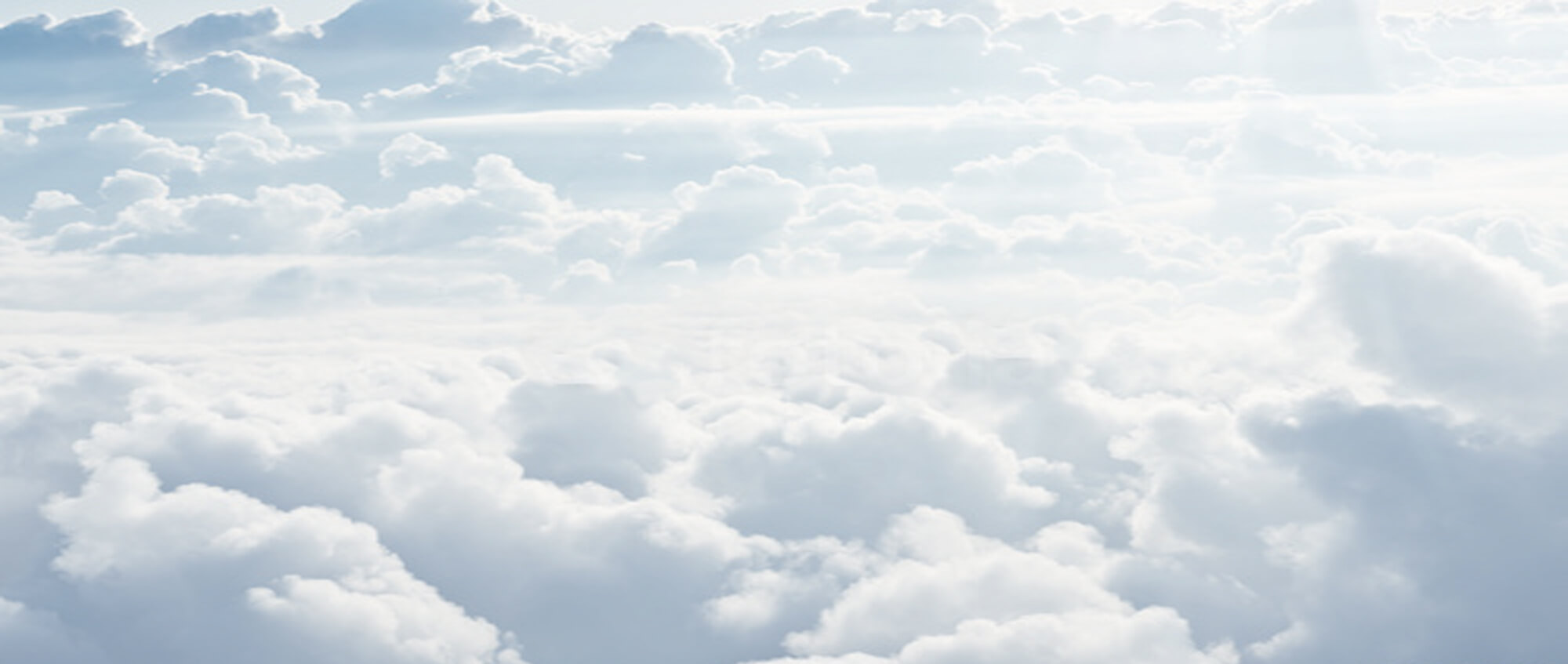 What Are Hyperparameters?
Hyperparameters are the settings chosen before training of a neural network begins learning. 
So, they are not learned by the model during training (like Weights and Biases)
They help control the learning process and model structure
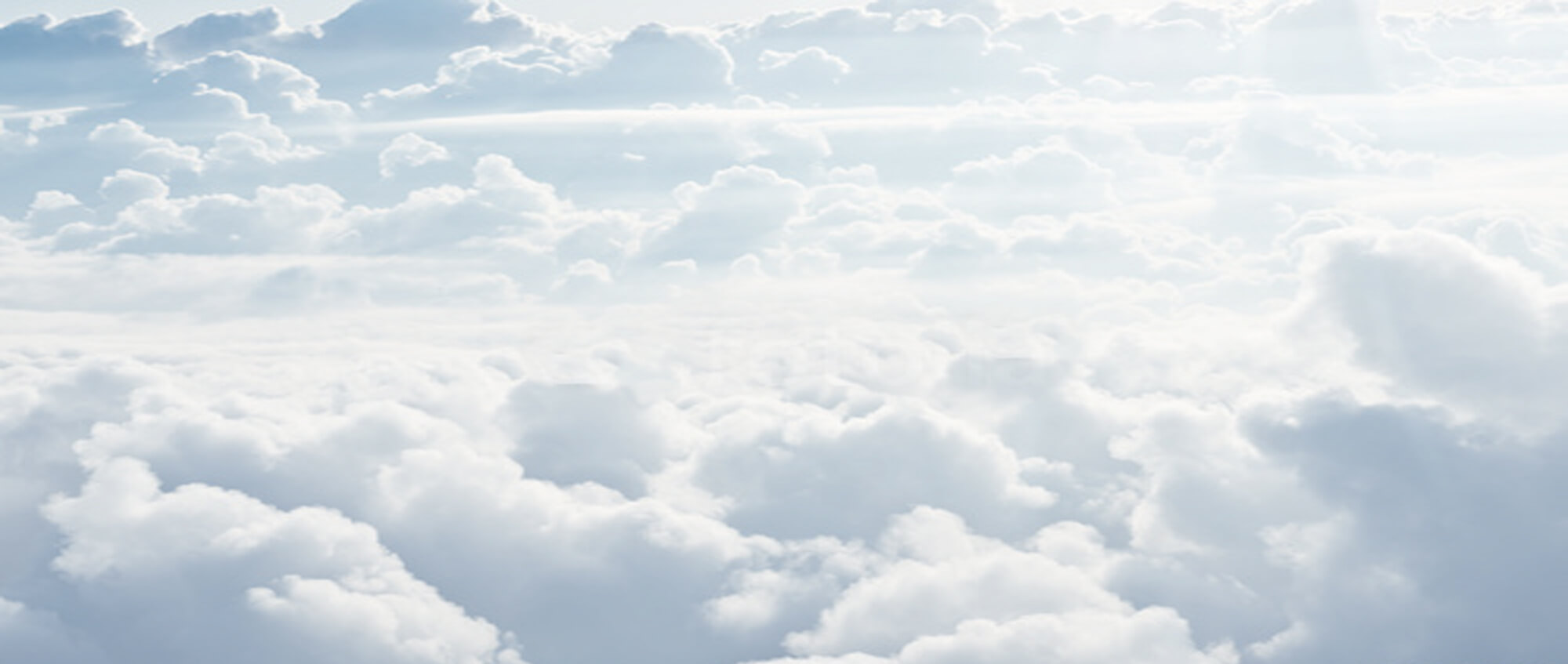 Hyperparameters: Examples
We have seen some already
Number of neurons
Number of layers
Learning rate
Activation functions
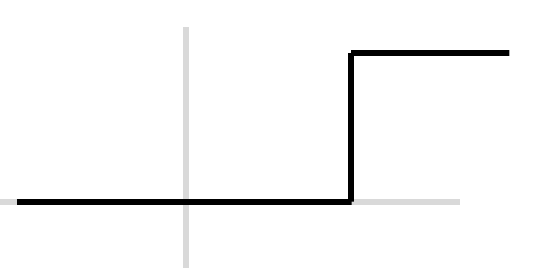 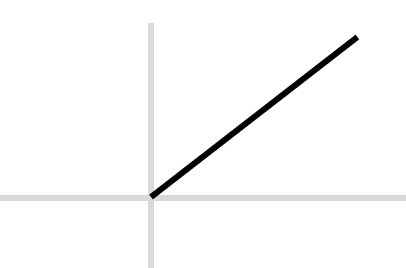 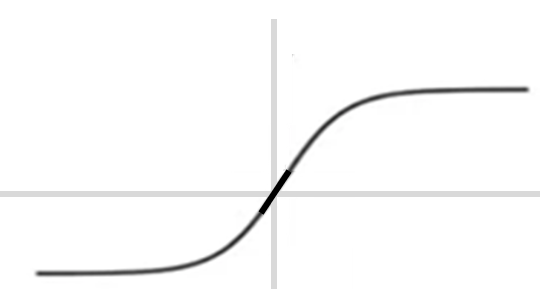 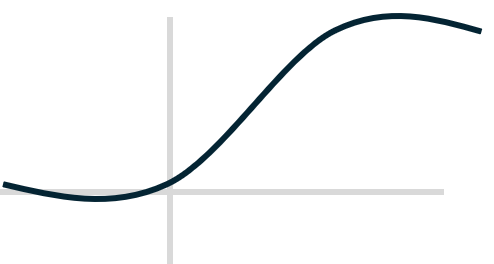 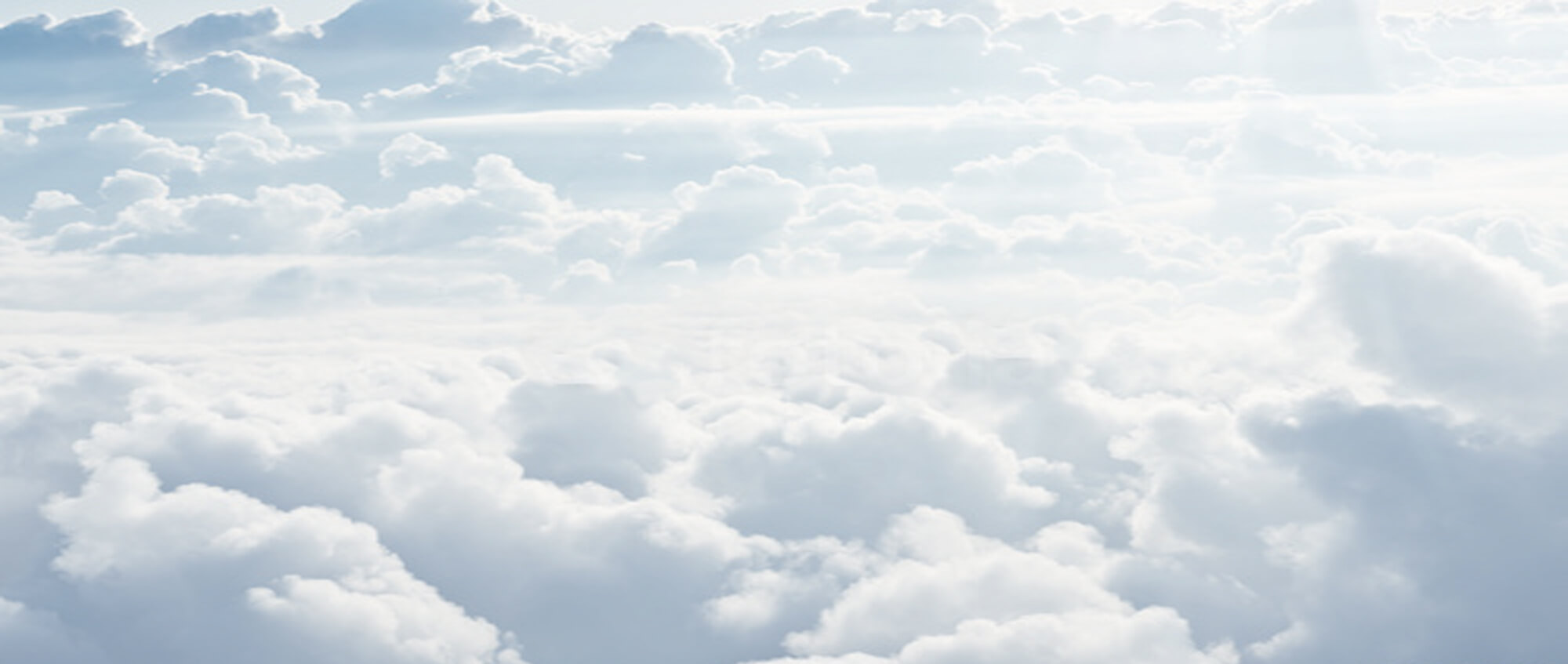 Hyperparameters: Examples
And others include:
Batch size
Dropout rate
Optimizer type
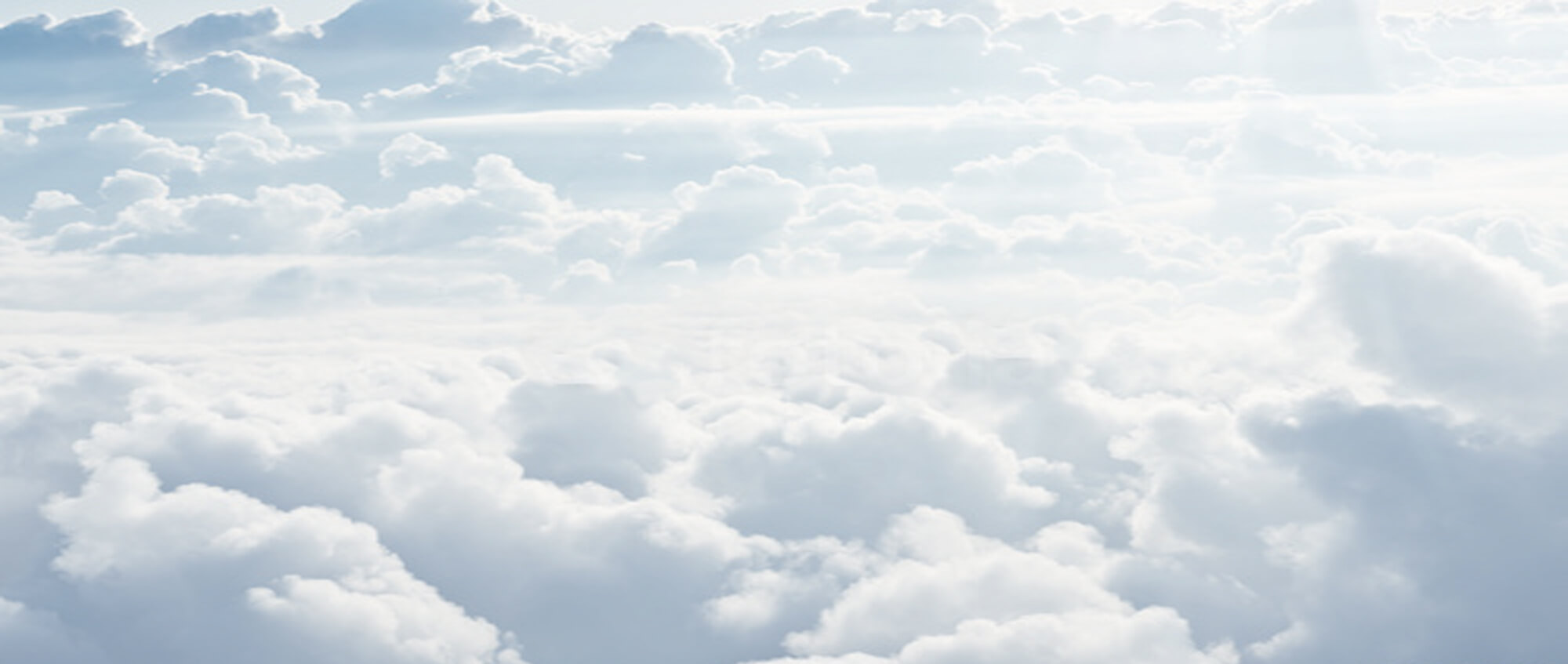 Hyperparameters: Examples
And others include:
Batch size - we can process the training examples in batches.
Dropout rate - the fraction of neurons to randomly deactivate during each training step to prevent overfitting.
Optimizer type – the rate at which the weights get adjusted
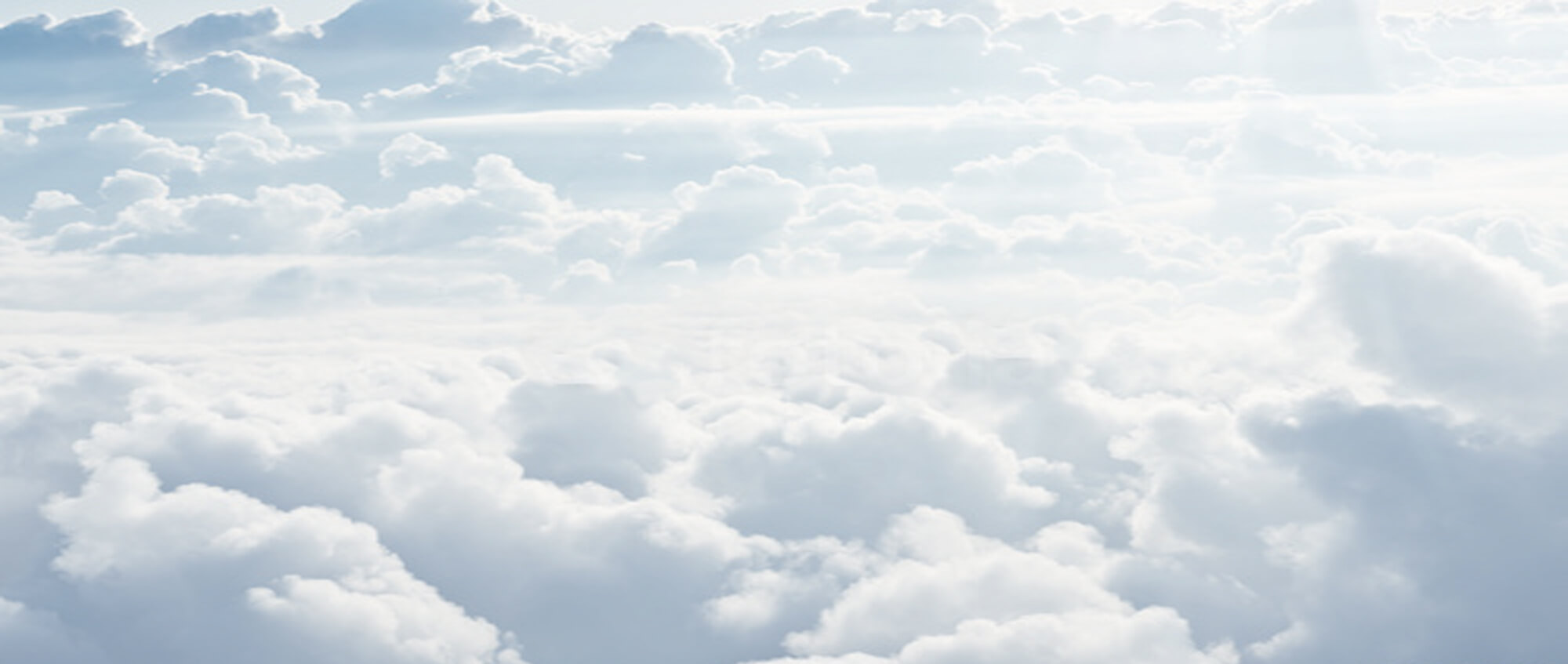 Optimizer Types
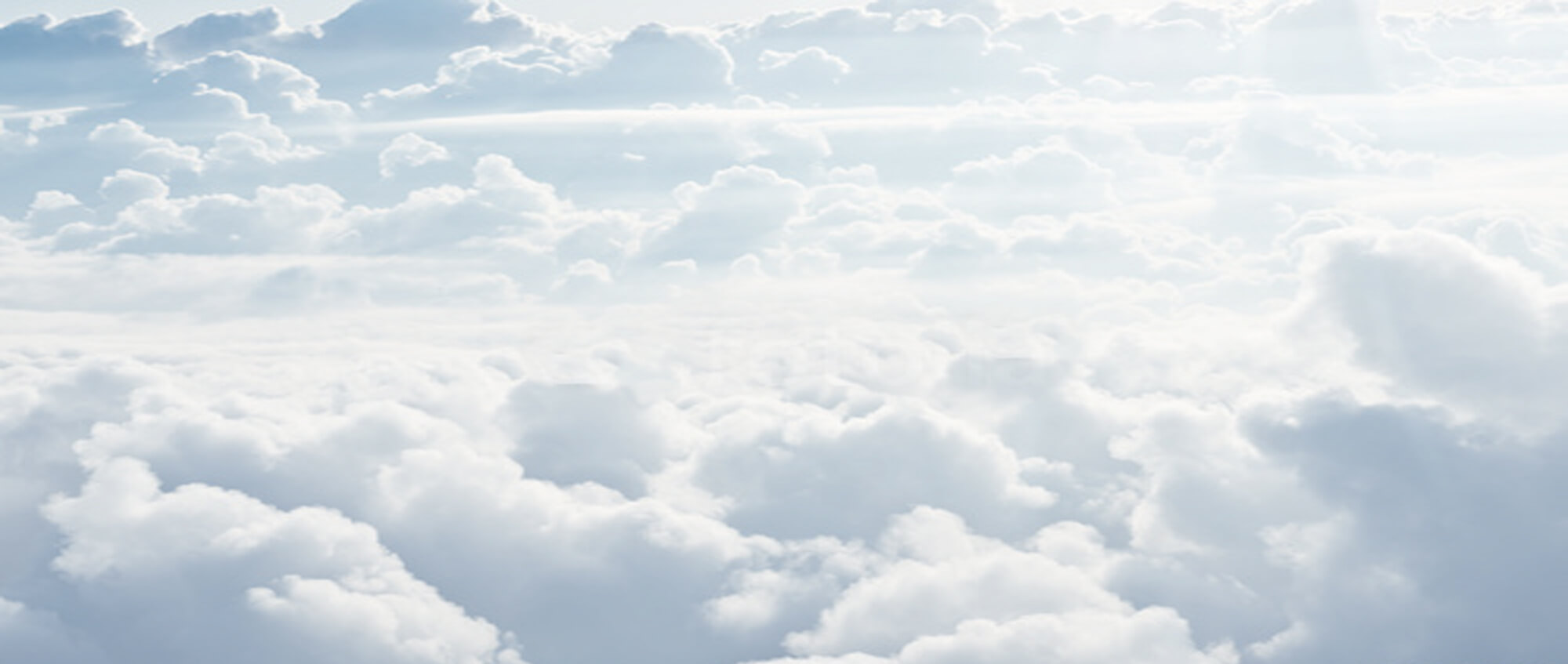 What Are Hyperparameters?
More formally:
A hyperparameter is a configuration that is set before the training process begins and influences how a neural network learns. Unlike parameters (like weights and biases, which the model learns automatically), hyperparameters are manually defined by the user and are crucial in shaping the training dynamics and model performance.
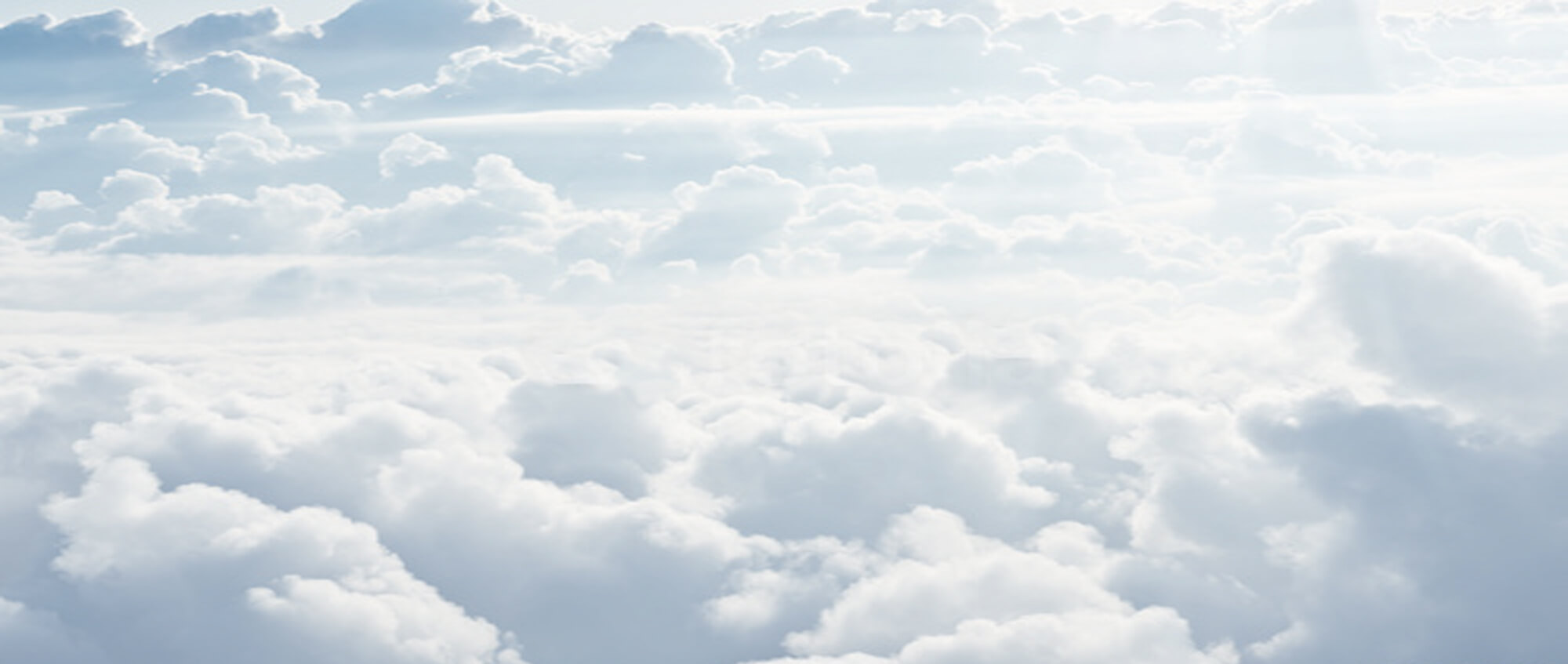 Why Hyperparameter Tuning Matters
A good model can perform poorly with bad hyperparameters
Prevents overfitting or underfitting
Improves accuracy, loss, convergence time
Essential in real-world deployments for optimal results
Tuning Methods
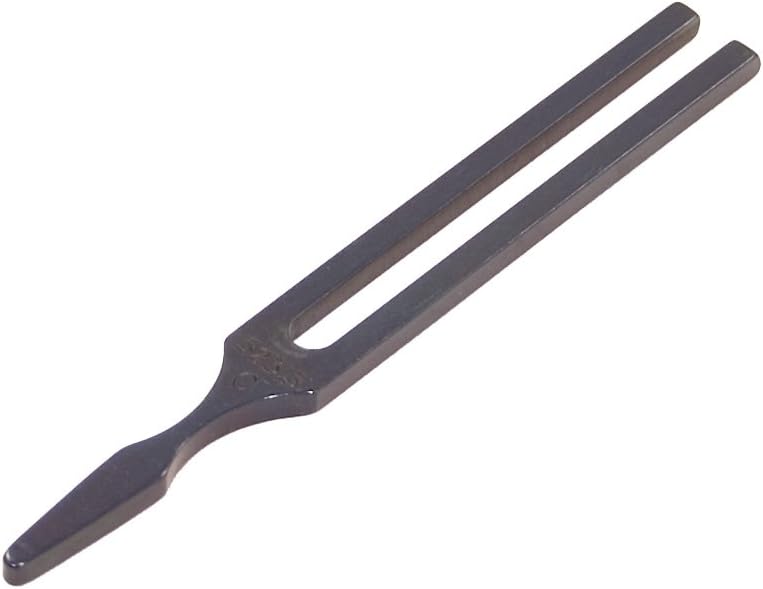 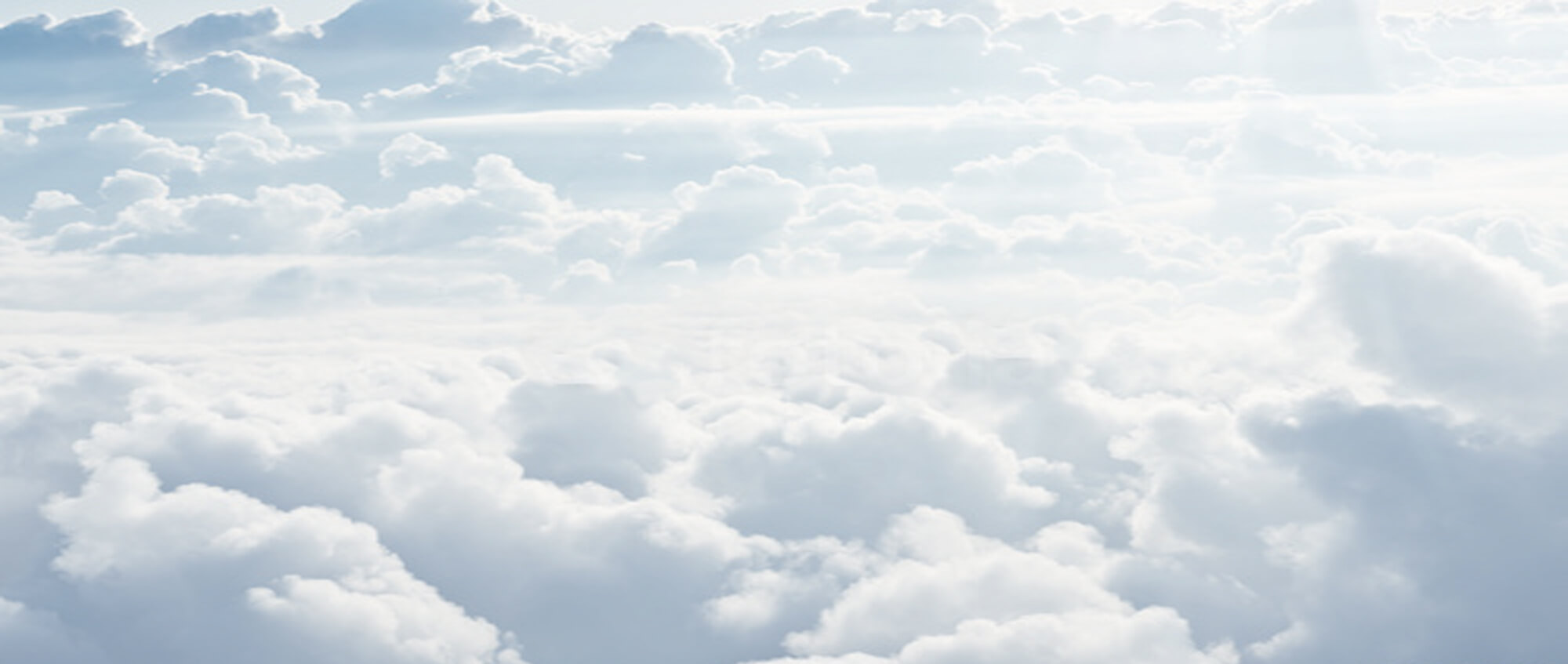 Hyperparameter Tuning Methods
Manual Search: Trial and error, intuition-driven
Grid Search: Try all combinations from a set of values
Random Search: Sample values randomly from the search space
Bayesian Optimization: Model the performance function and update with new data
Automated Tuning Tools (e.g., Optuna, Ray Tune)
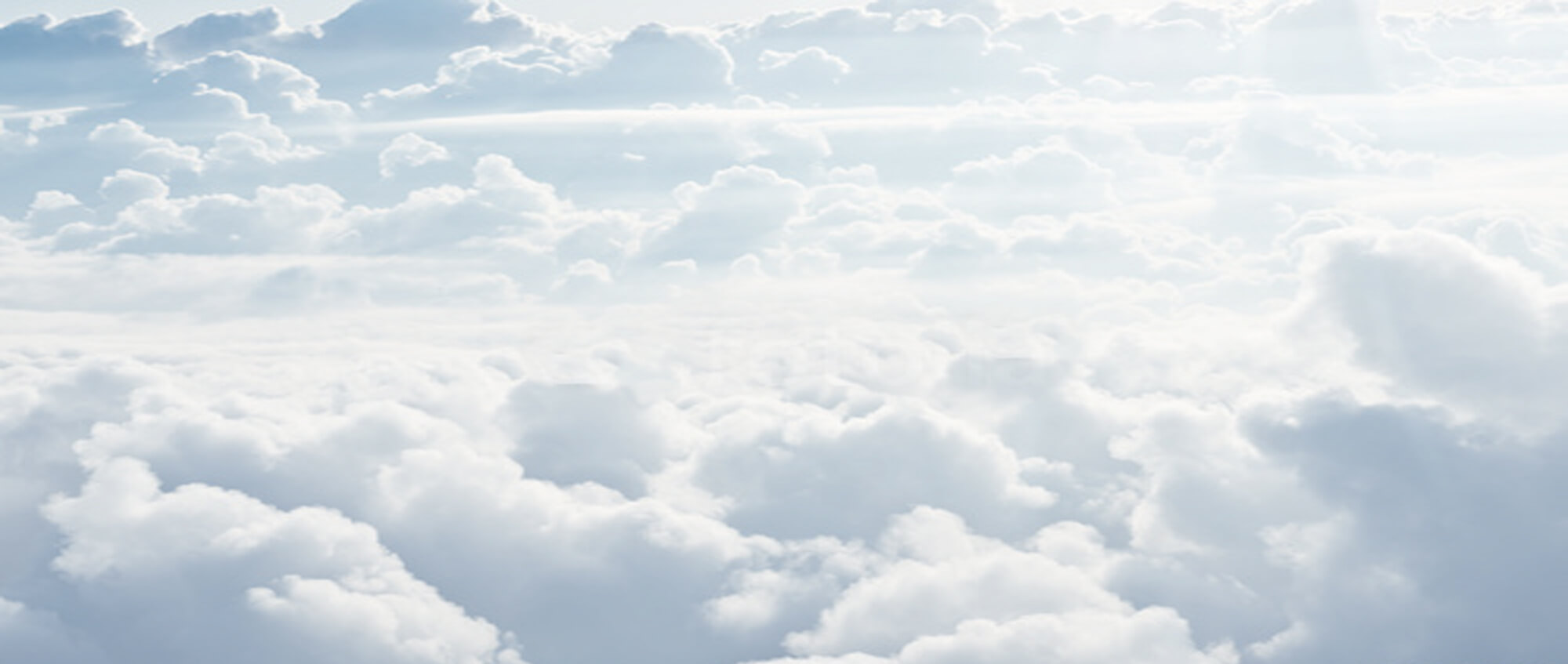 Manual Search
Trial and error
Intuition-driven
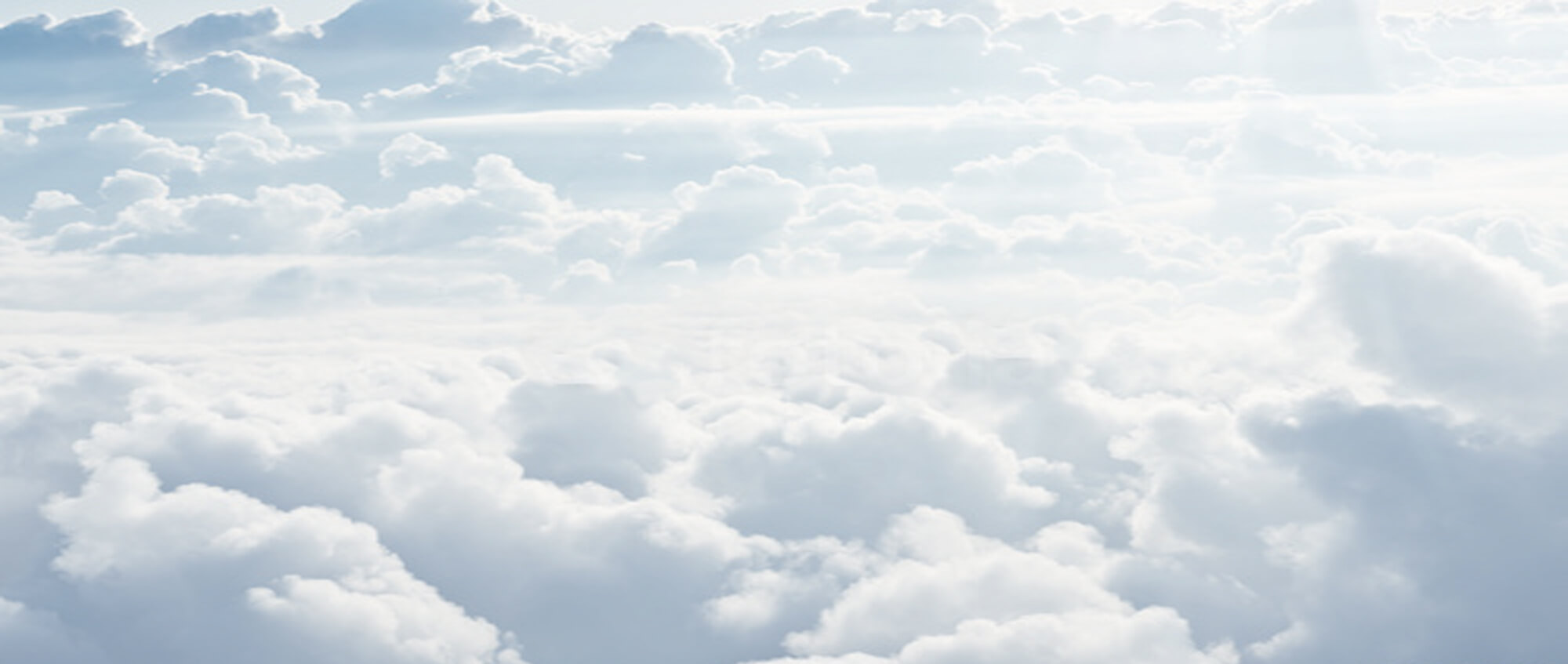 Grid Search
Try all combinations from a set of values
Exhaustive, easy to parallelize
Computationally expensive
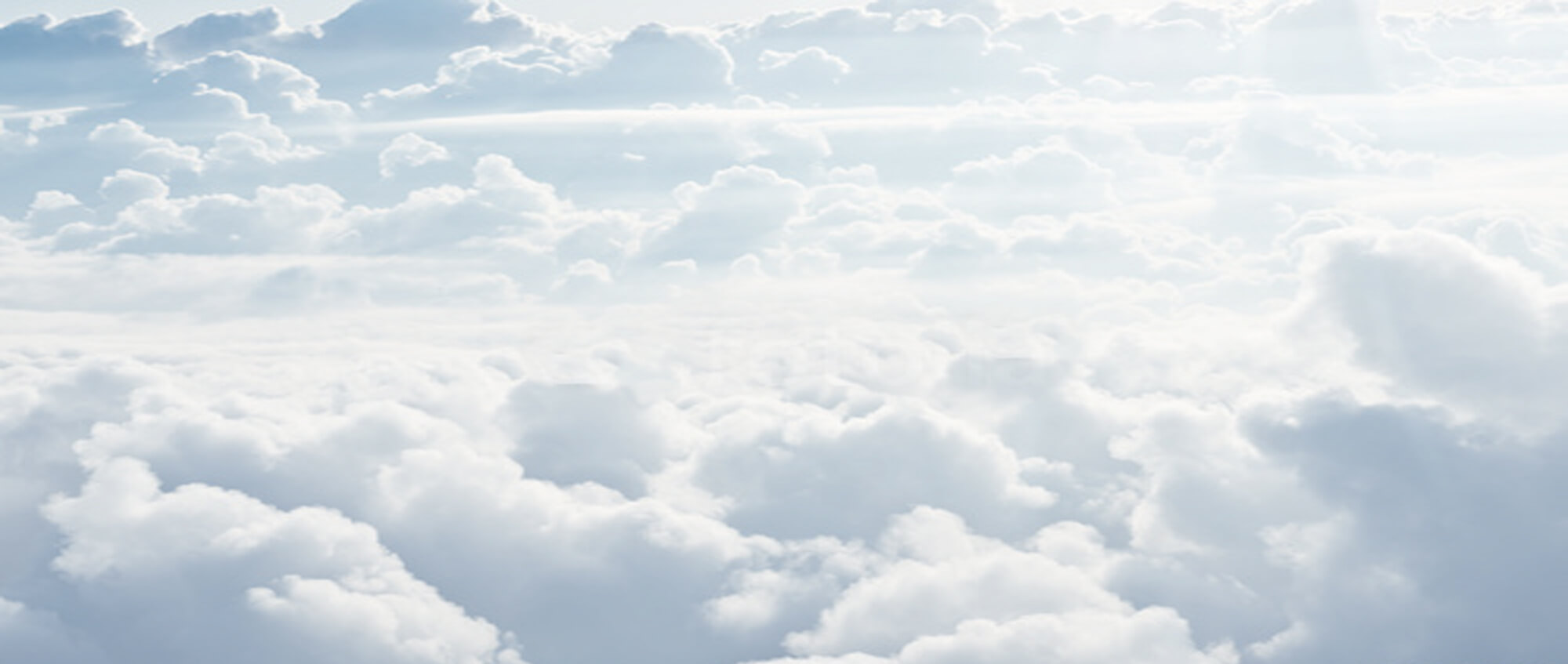 Random Search
Sample values randomly from the search space
More efficient in high-dimensional spaces
Often finds good results faster
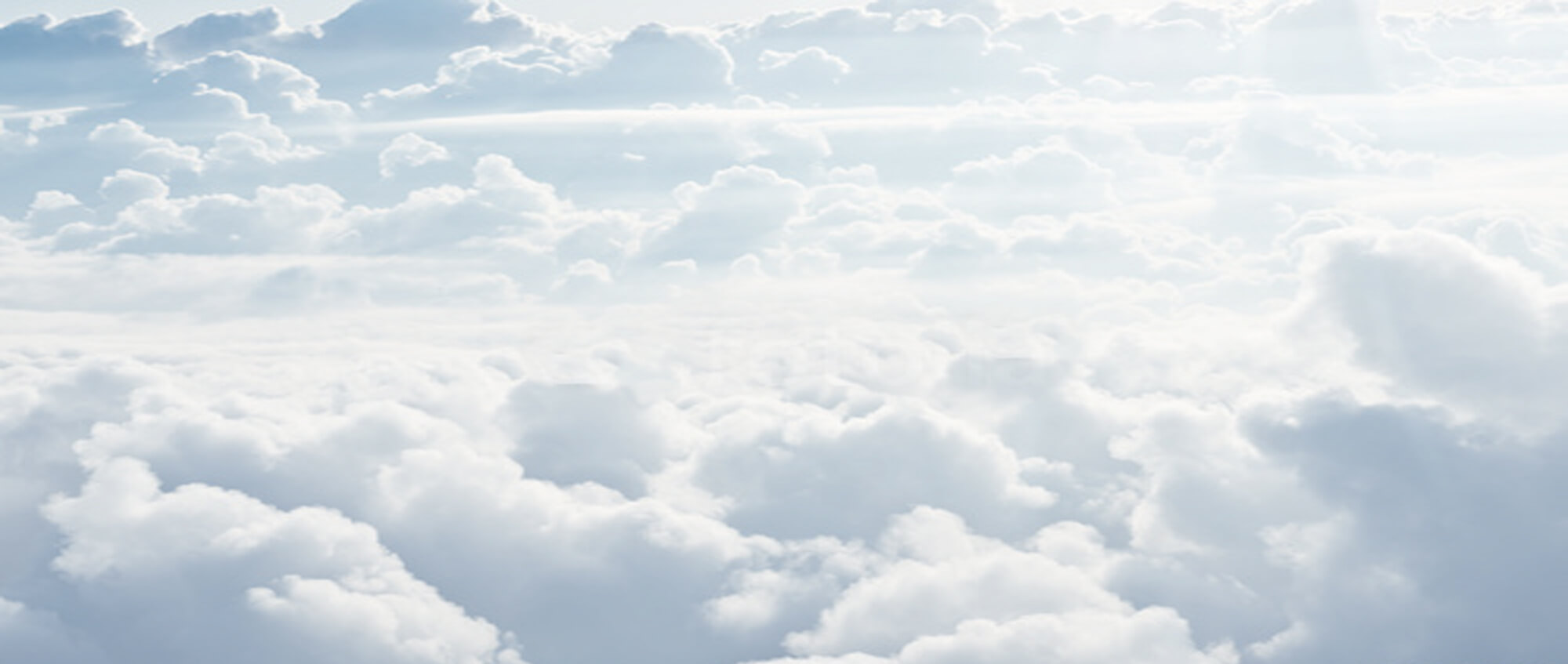 Bayesian Optimization
Model the performance function and update with new data
Models the objective function (e.g., accuracy) with a surrogate (e.g., Gaussian Process)
Chooses next hyperparameter set based on expected improvement
More efficient but more complex
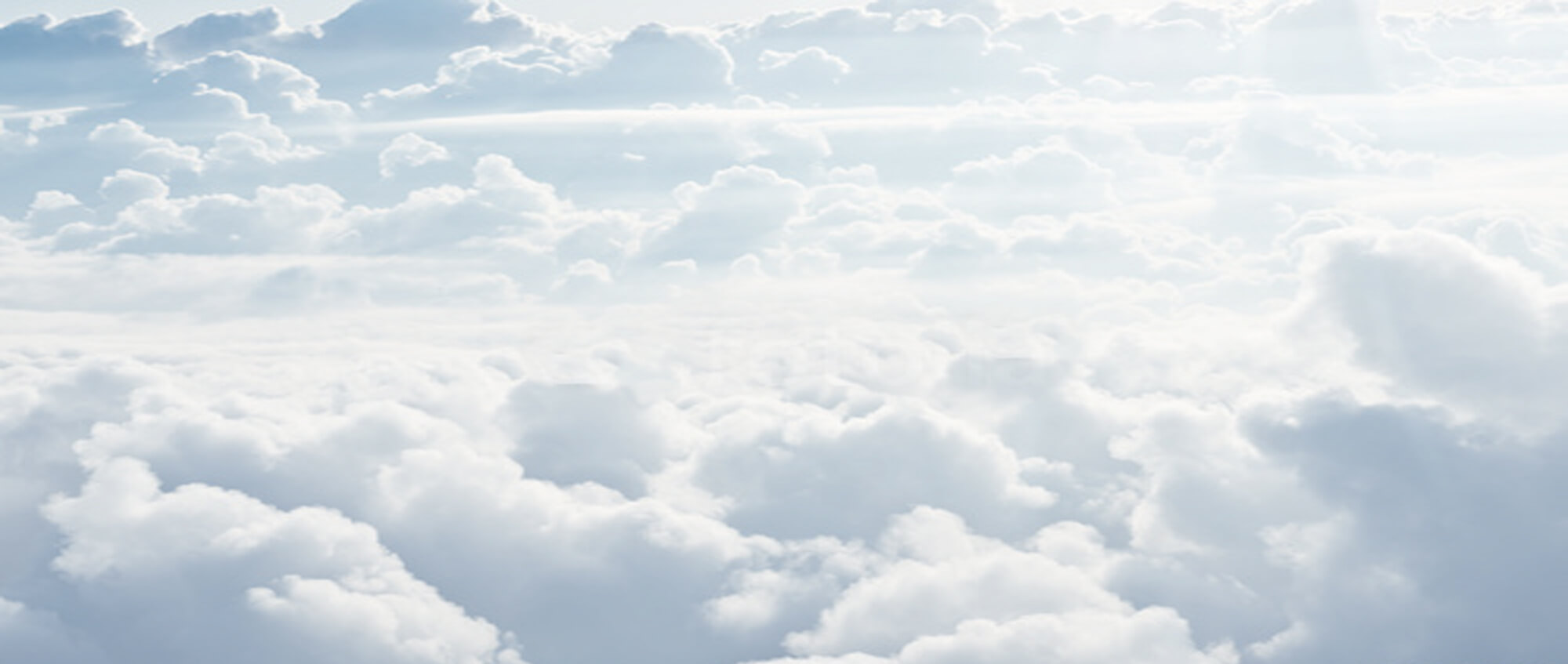 Tools for Hyperparameter Tuning
Optuna
Ray Tune
Keras Tuner
scikit-learn GridSearchCV / RandomizedSearchCV
Weights & Biases Sweeps
Google Vizier, Hyperopt, Ax (Meta)
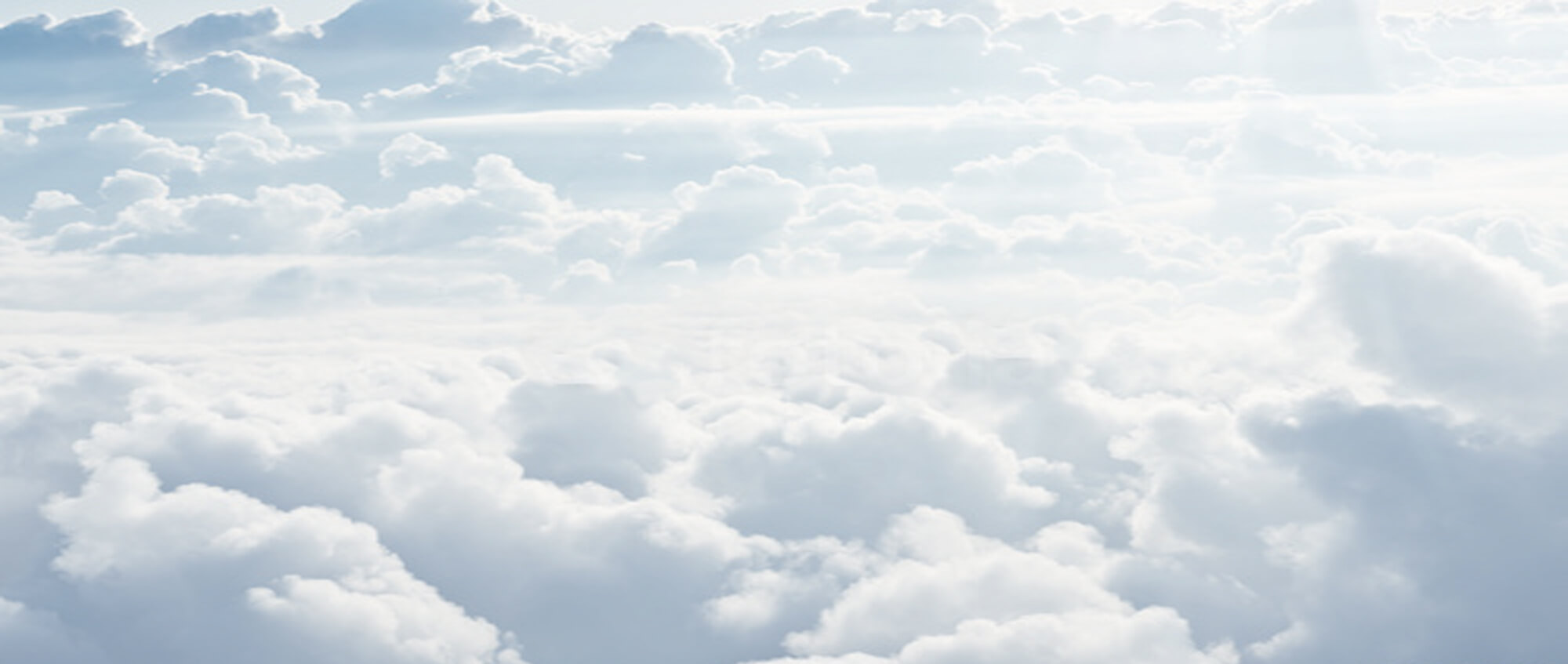 Other Techniques
Hyperband / Successive Halving: Early stopping of poor configurations
Genetic Algorithms: Evolutionary search
Neural Architecture Search (NAS): Explore both architecture and hyperparameters
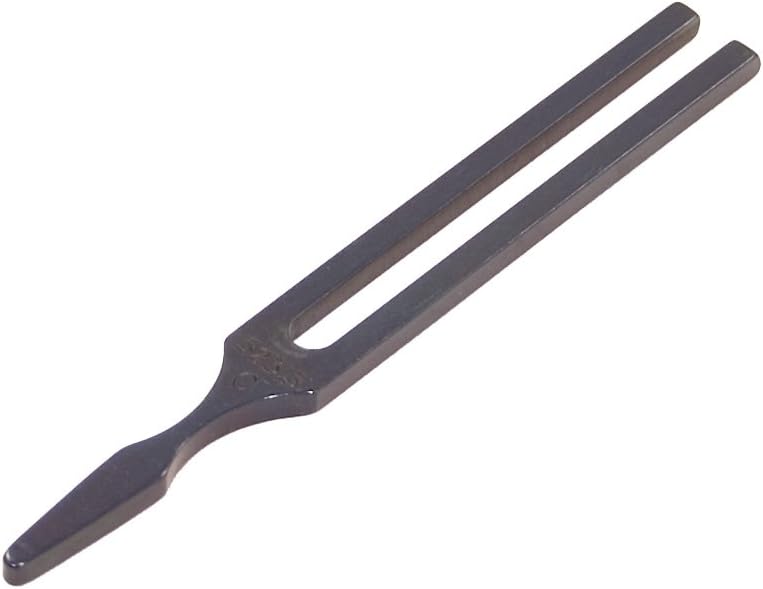 BestPractices
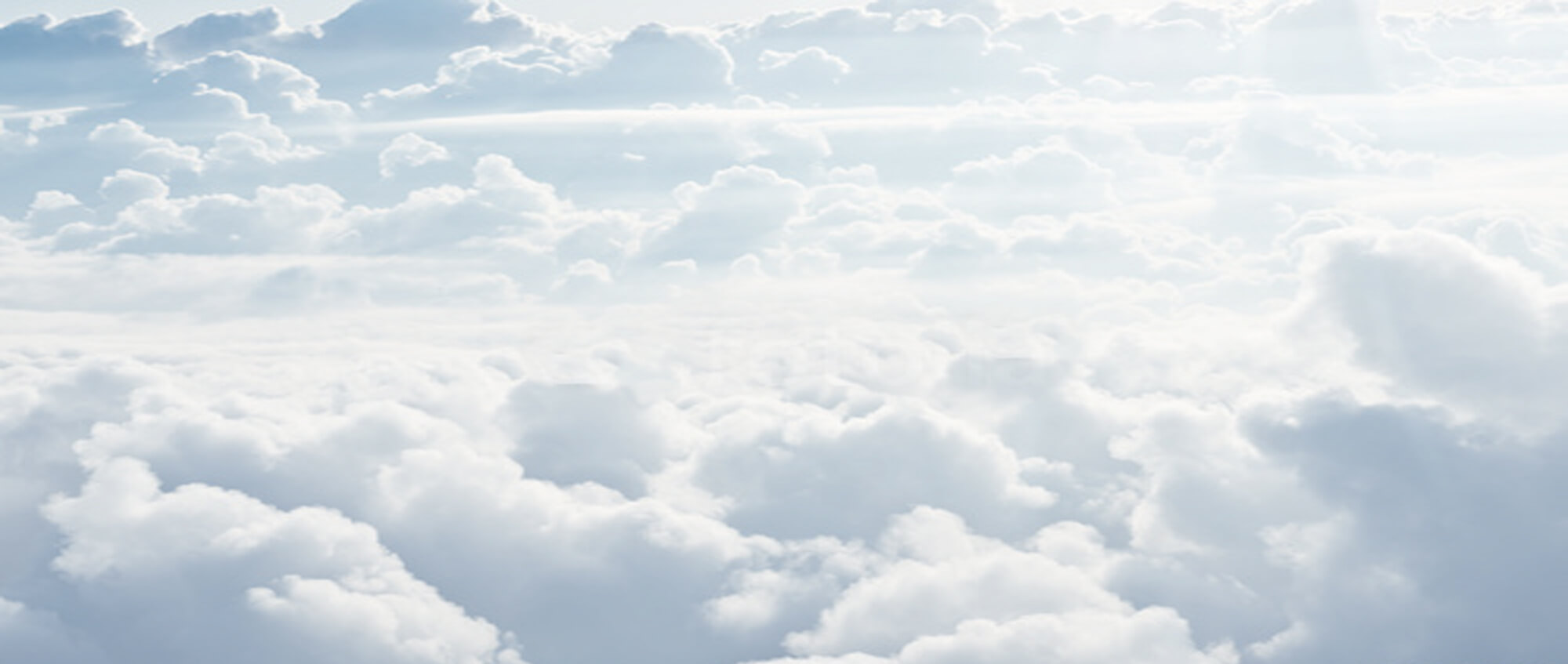 Best Practices
Start with coarse tuning, then fine-tune
Monitor validation loss/accuracy
Use cross-validation
Track experiments (e.g., with W&B or MLflow)
Set realistic compute and time budgets
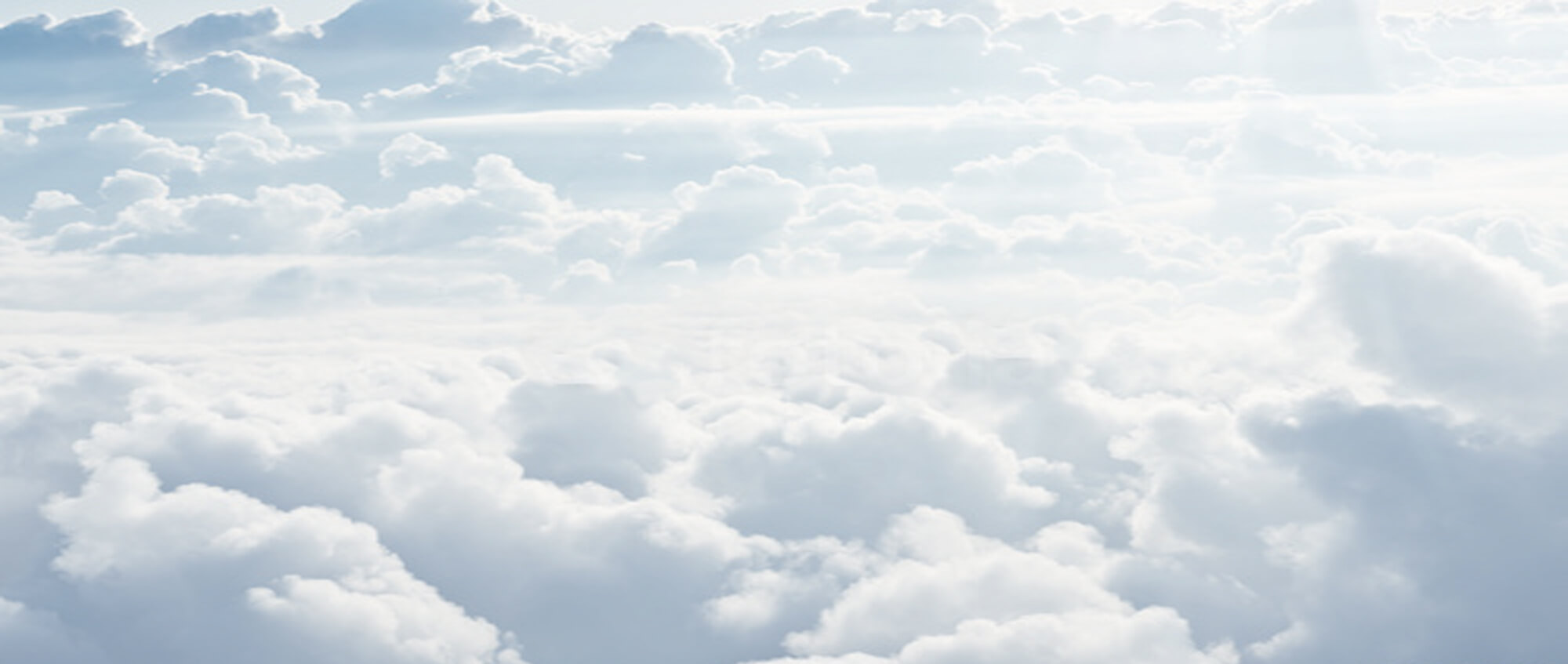 Summary & Takeaways
Hyperparameters strongly influence model performance
Tuning is a mix of science and art
Tools and strategies exist to automate the process
Experimentation and tracking are key to success